Муниципальное казенное дошкольное образовательное учреждение  «Детский сад №3 п. Теплое»
Консультация для родителей 
«Солнце, воздух и вода- 
наши верные друзья»
Подготовил воспитатель старшей группы: 
Игнатова Алла Михайловна
Воспитание физически здорового ребенка – очень важная        задача, особенно в современных условиях.      Забота о здоровье ребёнка и взрослого человека стала     занимать во всём мире приоритетные позиции, поскольку    любой стране нужны личности творческие, гармонично  развитые, активные и здоровые.
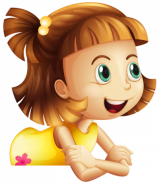 Эффективным средством укрепления здоровья, снижения заболеваемости и повышения уровня работоспособности детей является закаливание организма. "Солнце, воздух и вода - наши лучшие друзья", - гласит народная пословица. Закаливание - это не только  обтирание или обливание, но и повседневные обычные процедуры, не требующие специальной организации, дополнительного времени: нахождение в помещении и на воздухе в соответствующей одежде, умывание прохладной водой, сон при открытой форточке, окне, активные занятия физкультурной на площадке, и даже хождение босиком.
   Задача закаливания - сделать организм ребенка стойким и выносливым, способным к сопротивлению воздействия неблагоприятных условий окружающей среды, снизить таким образом число простудных заболеваний.
Лето – замечательное время года! Детям можно большую часть дня играть на воздухе, закаляться, в полной мере используя неисчерпаемые возможности природных факторов: свежего воздуха, солнечных лучей и воды.
1.ВОЗДУШНЫЕ ВАННЫ-
начинают при температуре воздуха
     22 °С  продолжительностью 3-5 минут с последующим снижением температуры до 18 °С и увеличением продолжительности до 10-15 мин. При этом постепенно облегчается одежда ребенка: вначале обнажают руки (заменяют рубашку с рукавами майкой, затем снимают майку, оставляя малыша в одних трусиках) .Так же полезен дневной сон на воздухе.
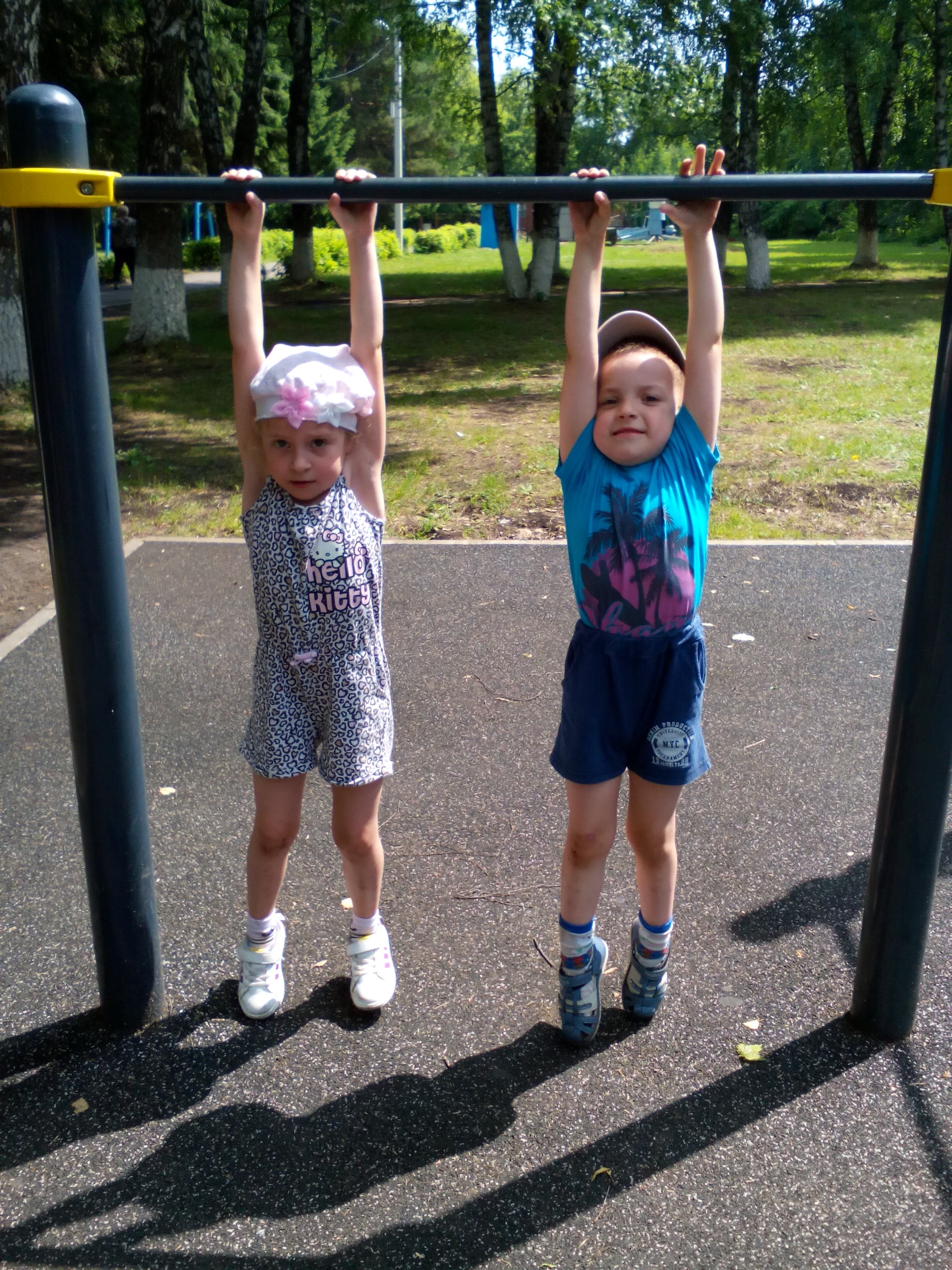 2. ЗАКАЛИВАНИЕ СОЛНЦЕМ лучше всего                       
                               проводить во время прогулок или спокойной игры детей 
                               в утренние часы.
                                   Первое время солнечные ванны малышу удобнее                            
                               принимать в лёгкой одежде- белой панаме, светлой                        
                               рубашке и шортах. Через 3-4 дня вместо рубашки 
                               наденьте майку, ещё через несколько дней он может 
                               принимать процедуры в трусиках.
   Длительность солнечных ванн доводится для 3-4-летних детей до 12-15 минут, 5-6-летних – до 20-25 минут и для 5-7-летних - до 20-30 минут.
   Ни в коем случае не допускайте слишком 
длительного пребывания детей под палящими 
лучами солнца. Во время прогулок и при 
солнечных ваннах голова ребенка должна 
быть всегда прикрыта лёгким, светлым 
головным убором.
   После солнечной ванны желательно 
сделать обливание или другую водную процедуру. 
Детям, как правило, достаточно принимать
солнечную ванну 1 раз в день.
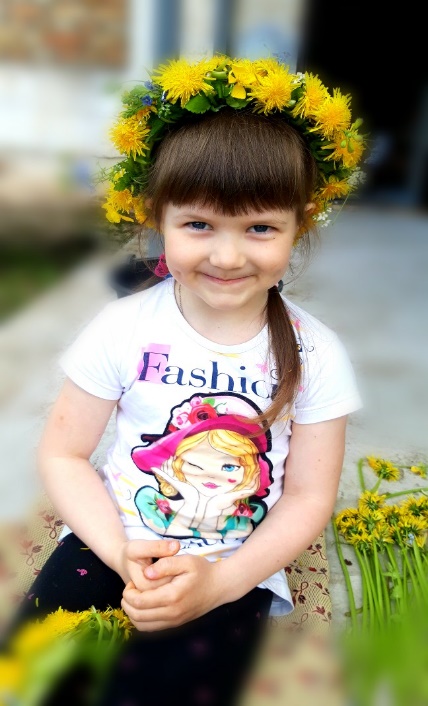 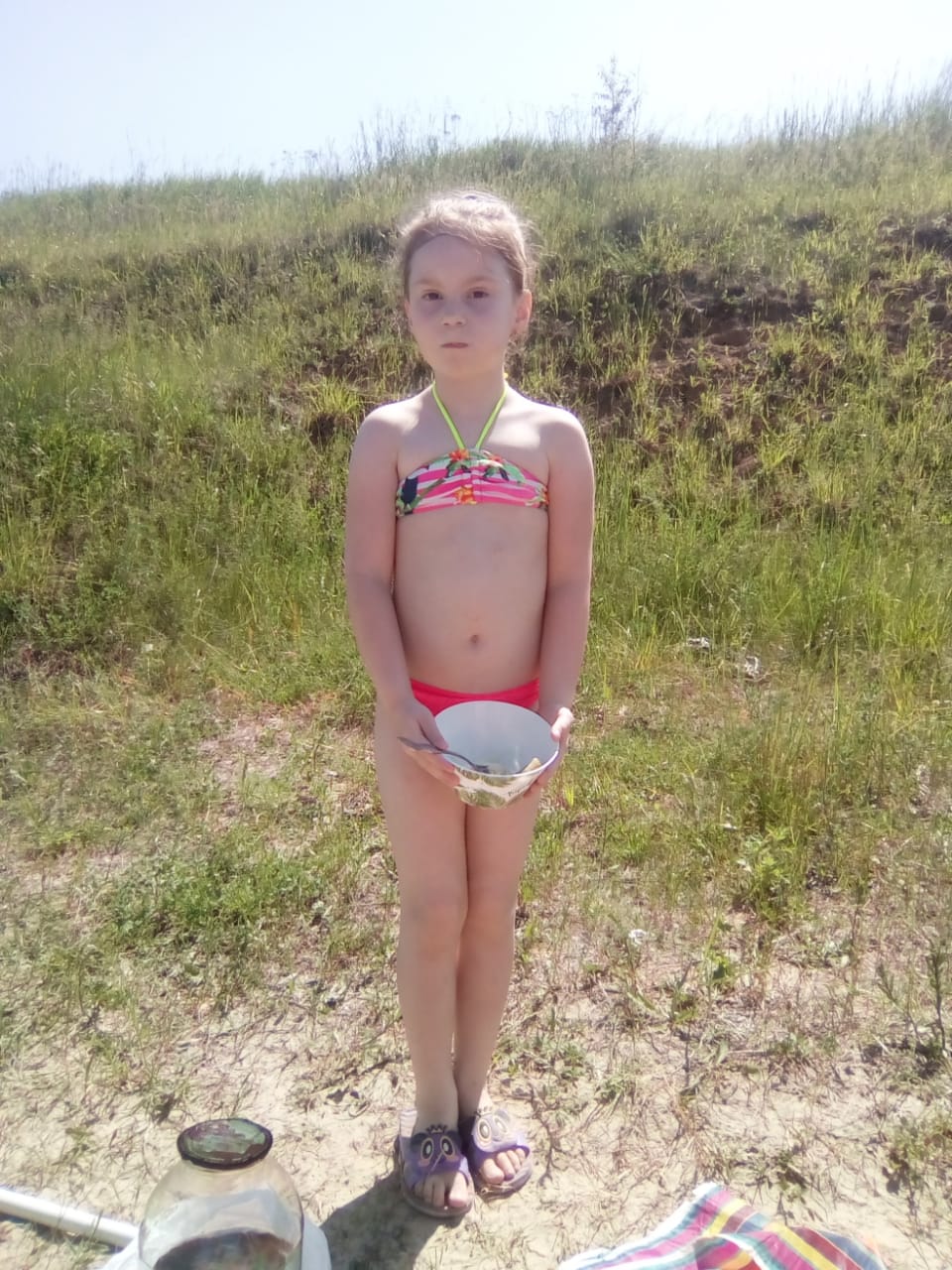 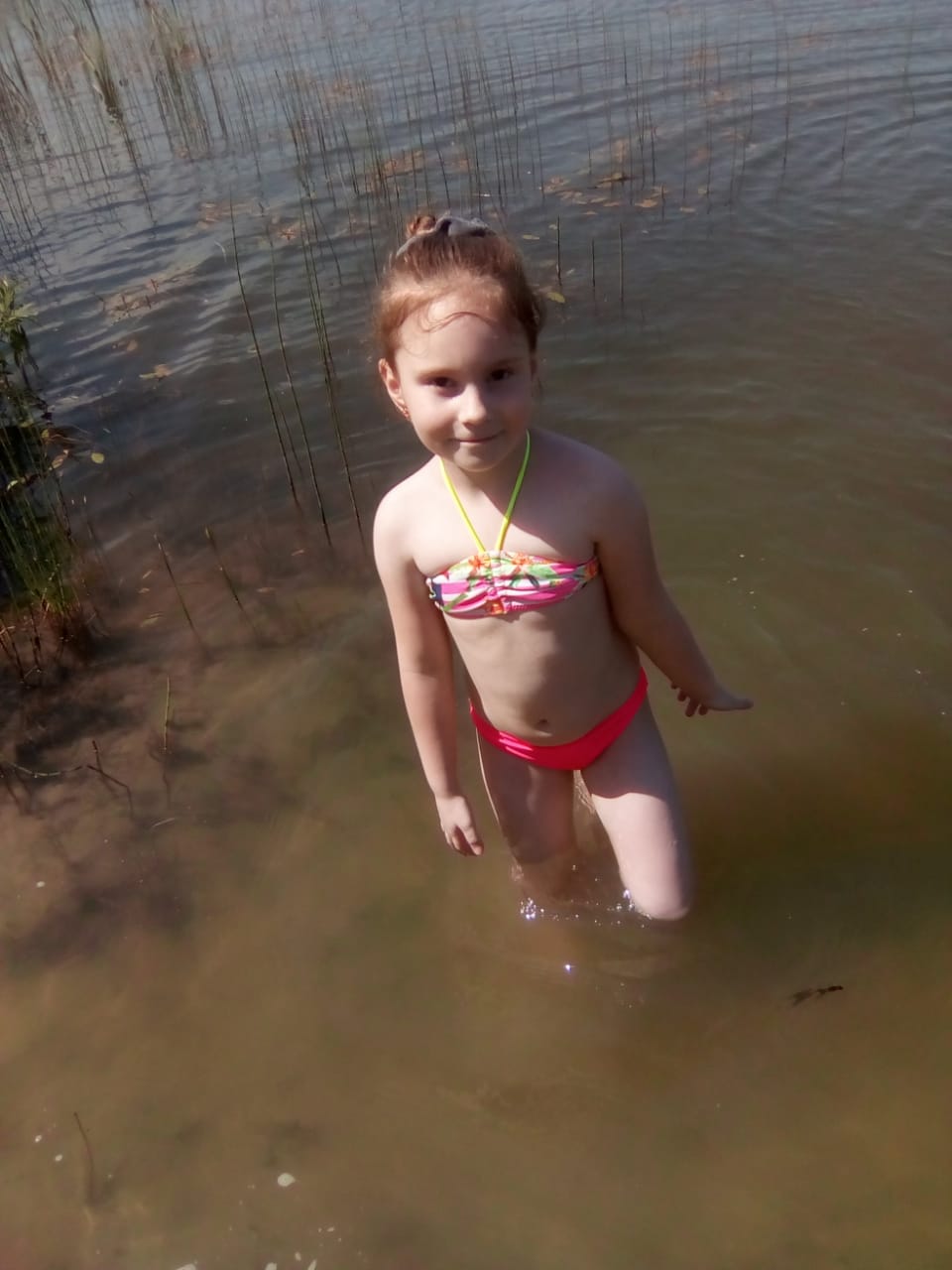 3. ЗАКАЛИВАНИЕ ВОДОЙ.
  Купание в открытых водоемах – самый лучший способ закаливания в летнюю пору. Начинать могут дети 2-3- летнего возраста, но только после предварительного закаливания воздухом и водой.
   Температура воды должна быть не менее 22-23 градусов С, воздуха 24-25 градусов C. Время пребывания в воде на первых порах составляет 3 минуты, а затем изо дня в день увеличивается
до 6-8 минут. Купаться достаточно один раз в день. Когда дети приобретут определенную закалку, купаться можно и при меньшей температуре воздуха, но не ниже 18 градусов С.
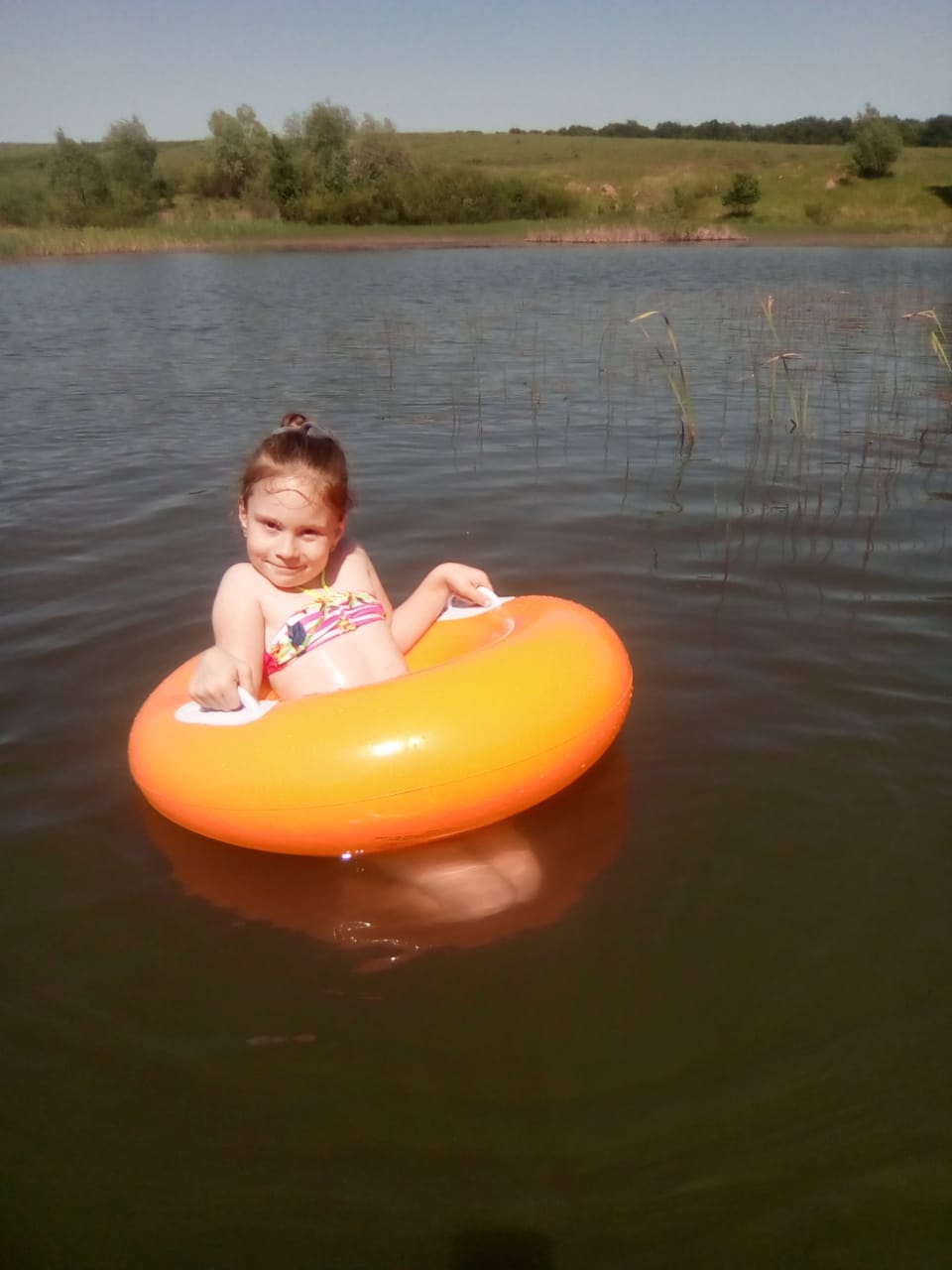 По каким признакам определить,                                                   эффективно ли закаливание?Настроение - жизнерадостное, спокойное, ребенок нормально реагирует на окружающее.Самочувствие— бодрое, ребенок всегда готов к действию, активно участвует во всех играх и занятиях.Утомляемость - нормальная, наблюдается умеренная усталость.Аппетит - хороший, активно ест все предлагаемые блюда, во время еды не отвлекается.Сон - спокойный, глубокий, засыпает быстро (через 5-10 минут, во время сна отмечается расслабление мышц, ребенок не пробуждается от звука, света.Внимание, при изменении одного из перечисленных показателей - неустойчивость настроения, подавленность, раздражительность, плаксивость, повышенная утомляемость, ухудшение аппетита, сна - необходимо обратиться к врачу и по его рекомендации внести коррективы в закаливающие процедуры: сократить продолжительность, повысить температуру воды, заменить процедуру другой и. т. п.                  Самое главное - не прекращайте закаливания!